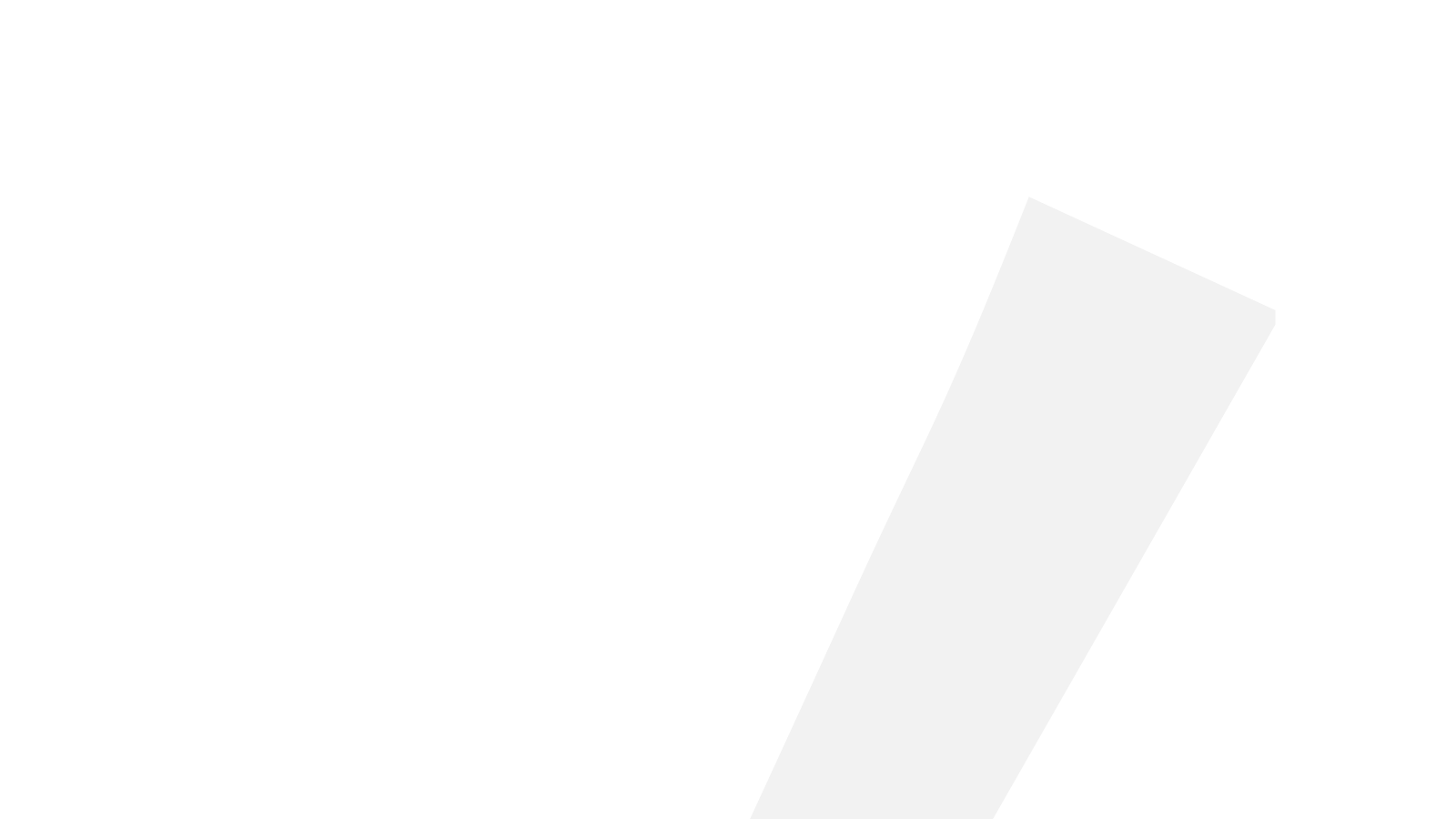 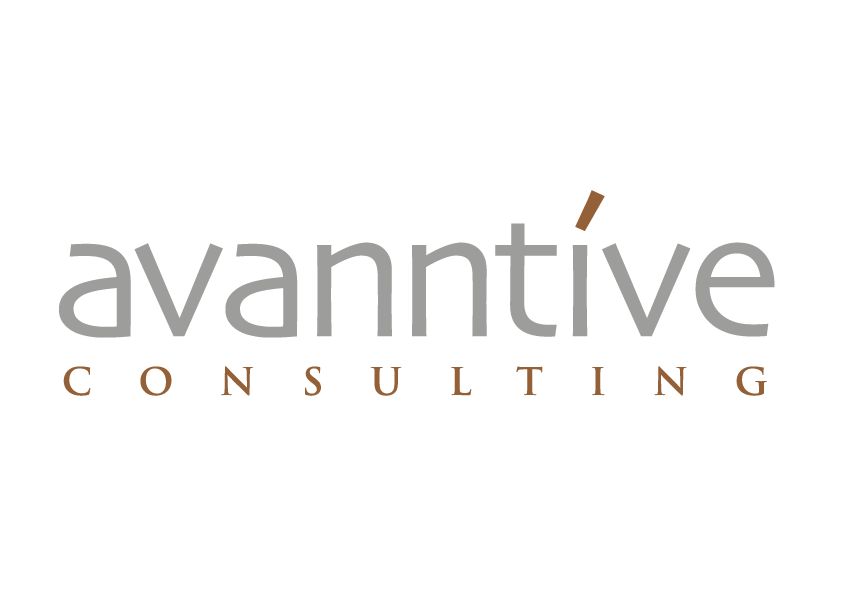 avanntive.al
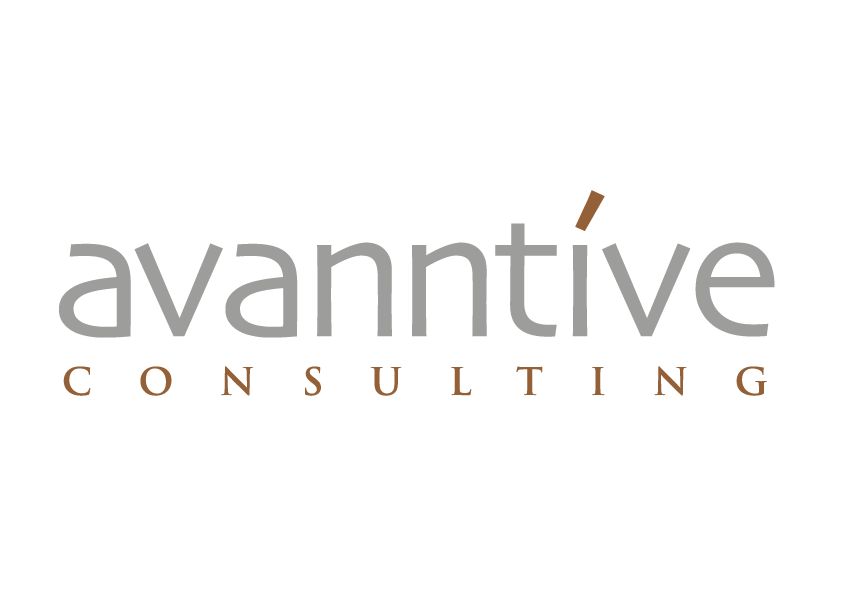 Ndryshime në Ligjin nr. 8438, datë 28.12.1998, “Për Tatimin mbi të Ardhurat”
Tax News
Amendments to the Law no. 8438, dated 28.12.1998, “On Income Tax”
Ligji nr. 106/2020
Law no. 106/2020
Në përputhje me Ligjin nr. 106/2020, botuar në fletoren zyrtare nr. 154, datë 26.08.2020, duke filluar nga 1 janari 2021, shkalla tatimore për Tatimin mbi Fitimin, do të jetë si më poshtë vijon:

a) Për tatimpaguesit me të ardhura deri në 14,000,000 lekë në vit - 0% 
b) Për tatimpaguesit me të ardhura mbi 14,000,000 lekë në vit - 15%
Pursuant to the Law no. 106/2020, published in the official gazette no.  154, dated 26.08.2020, starting from 1st of January 2021, the tax rate for Corporate Income Tax, will be the following:

For taxpayers with annual turnover of 14,000,000 ALL - 0% 
For taxpayers with annual turnover over 14,000,000 ALL - 15%